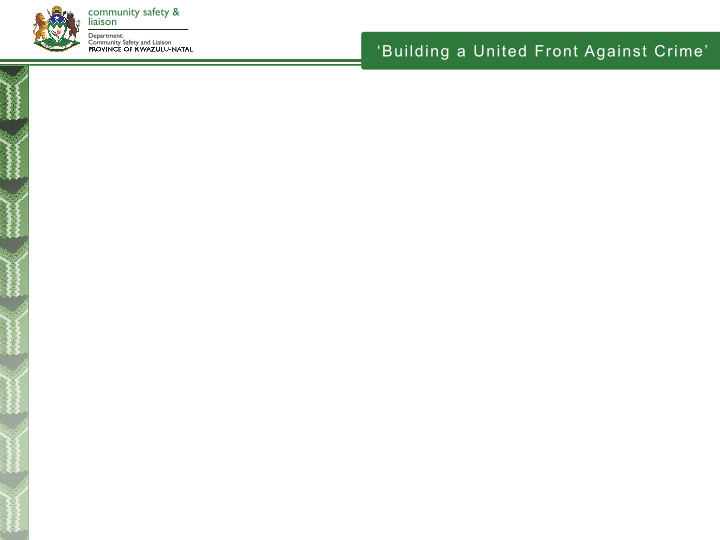 PRESENTATION ON THE IMPLEMENTATION OF THE DOMESTIC VIOLENCE ACT IN KWAZULU-NATAL TO THE PORTFOLIO COMMITTEE ON POLICE

6 SEPTEMBER 2017
1
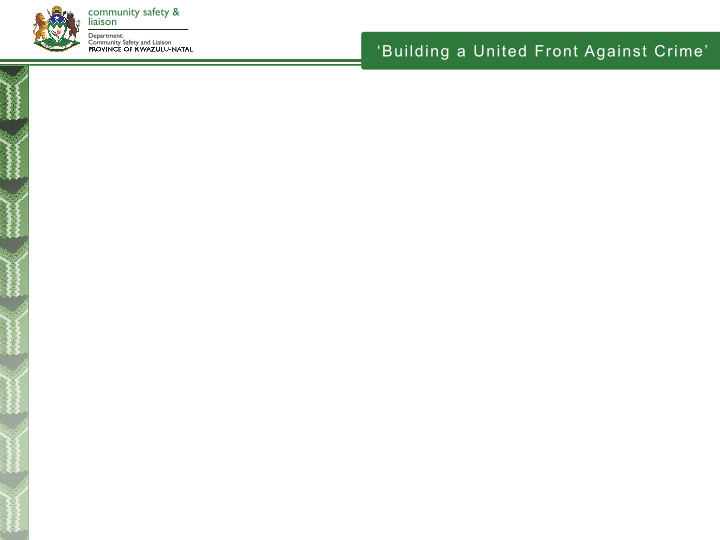 INTRODUCTION
The Civilian Secretariat for Police Service Act (No 2 of 2011) mandates the Civilian Secretariat for Police(CSP) and the Provincial Secretariats to;  among other functions (Sec 6):
Monitor and evaluate South African Police Service (SAPS) compliance with the Domestic Violence Act (DVA) 
Make recommendations to the police service on disciplinary procedures and measures with regard to non-compliance to the DVA
Provide the Minister with regular reports with regard to implementation of and compliance with policy directives issued or instructions made by the Minister.
2
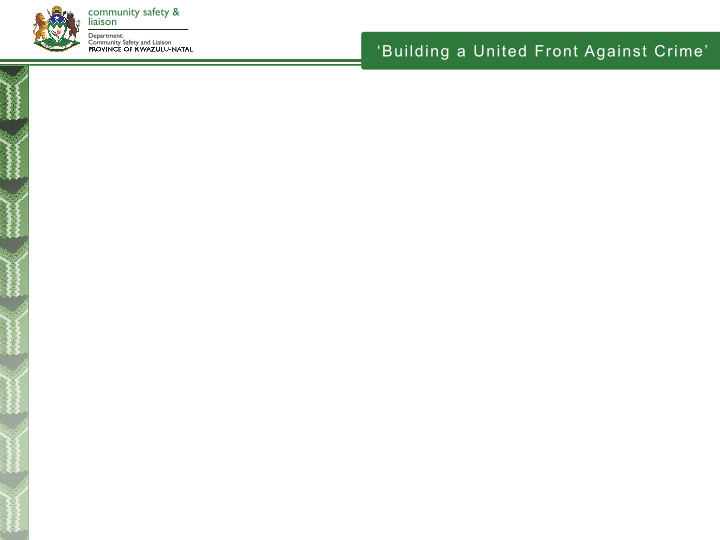 INTRODUCTION
The Act further empowers the CSP and Provinces to take over the responsibilities, relating to monitoring the implementation of the DVA, that were previously carried out by the former Independent Complaints Directorate (ICD), currently known as the Independent Police Investigative Directorate (IPID) 
As a result of this transition, Section 18 of the DVA has been repealed in terms of IPID Act, (Act No. 1 of 2011). 
All matters in this section of DVA that refer to the role of the ICD are substituted by the Secretariat.
3
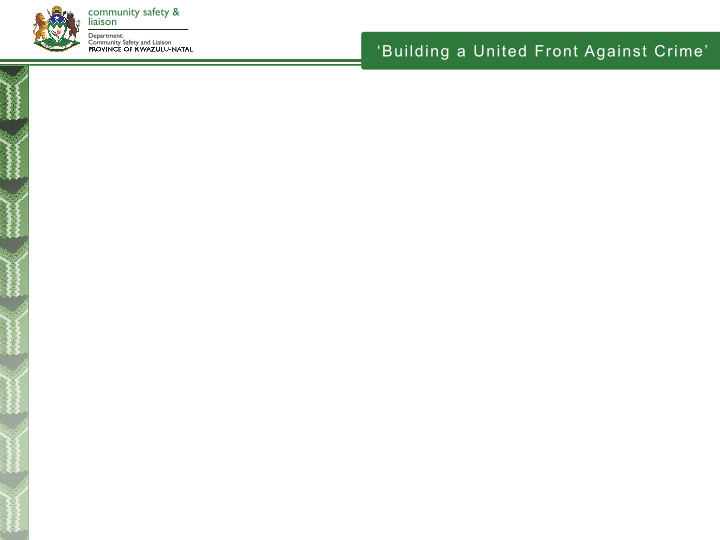 LEGAL MANDATES
In carrying out its mandate, the Department of Community Safety & Liaison (DCSL) conducts Domestic Violence  audits using a Domestic Violence Monitoring tool
The purpose of these visits is to monitor how police stations are complying with the DVA and National Instruction 7/1999
The visits are also aimed at identifying challenges with implementation of the DVA by police stations and to equip the police with information on how compliance and implementation can be improved focusing on the following areas;
4
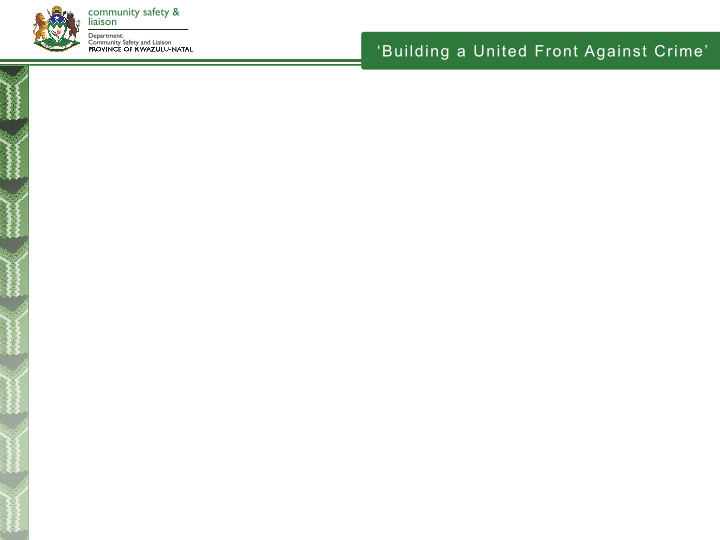 LEGAL MANDATES
Regulatory compliance
Record keeping
Services offered to complainants and 
Management of non-compliance complaints

In essence, the scope of the visits focuses on looking at both regulatory compliance and execution of the DVA by police stations.
5
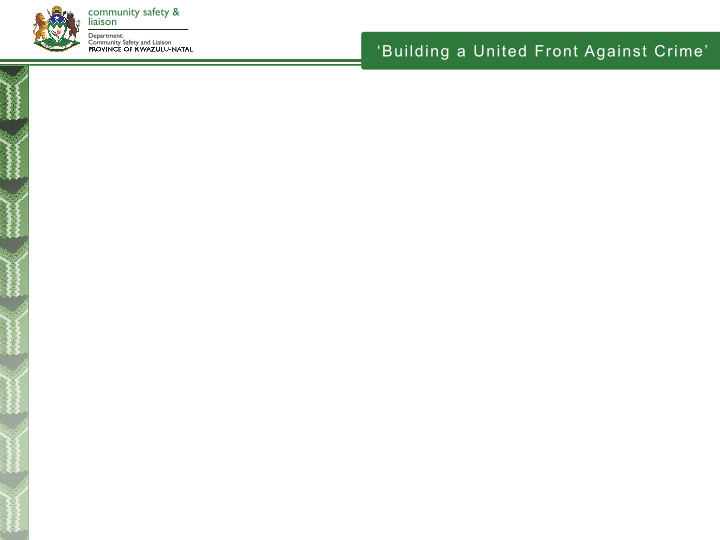 AUDIT PROCESS
The Department took over the mandate of Domestic Violence Audits in 2012 from the former Independent Complaints Directorate

DVA audits are carried out using a National standardised monitoring tool

These audits are carried out on an announced basis

The tool is administered to a Designated Domestic Violence officer(if the station has one) or the Visible Policing Commander
6
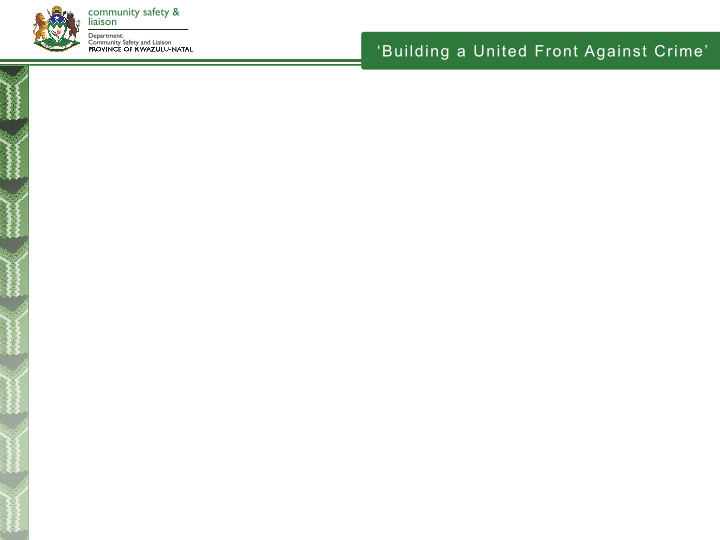 FEEDBACK PROCESS
Findings made during these audits at stations are then presented to Provincial SAPS management at the DVA Compliance Forum
The DVA Compliance Forum for KZN was officially launched on 21 July 2017
Prior to the launch of the Forum there was constant engagements with the SAPS where findings are shared at a Provincial level and interventions carried out to deal with challenges identified at stations
The Department has a good working relationship with the SAPS in the Province and have been working together in improving DVA compliance levels at stations
7
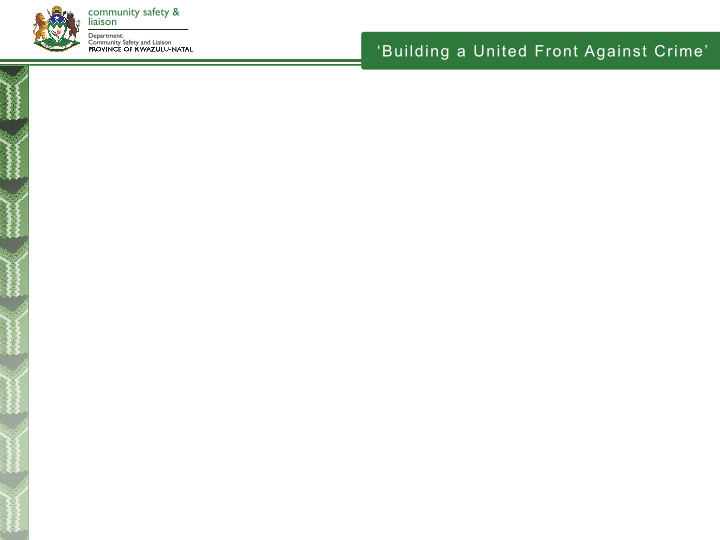 General Audit Findings
Station commanders failure to deal with non-compliant members
The list of organizations that victims of Domestic violence can be referred to is not found in the Community Service Centre (CSC)
The required documentation and forms are not kept in a particular area in the CSC
Not all members know how to complete DVA documentation properly
Particulars of complainants are not completed in detail
Copies of OB entries and Pocket books are not being made 
There is no proper filing system at stations in respect of Domestic Violence files
Regular inspections are not carried out on the 508b DVA register
Failure of patrol vans to keep the required documentation as per the National Instruction
Not all stations have Designated Domestic Violence officers
Not all police stations have Victim Friendly Rooms
8
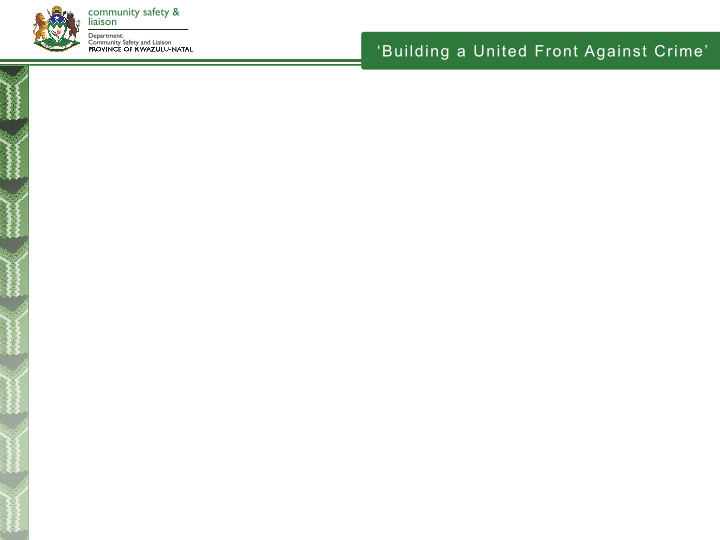 Turn-Around strategy based on Findings
The key concern for the Department has been the inability of the SAPS to deal with the issue of non-compliance by members
The department has addressed the issue of dealing with non-compliance head on by work shopping Provincial SAPS management, Cluster Commanders, station commanders, visible policing commanders and Regional & District departmental management  on Non-Compliance
This workshop was done in conjunction with National SAPS, Provincial SAPS & the CSP
It was held over a three day period from 23-25 August 2017
9
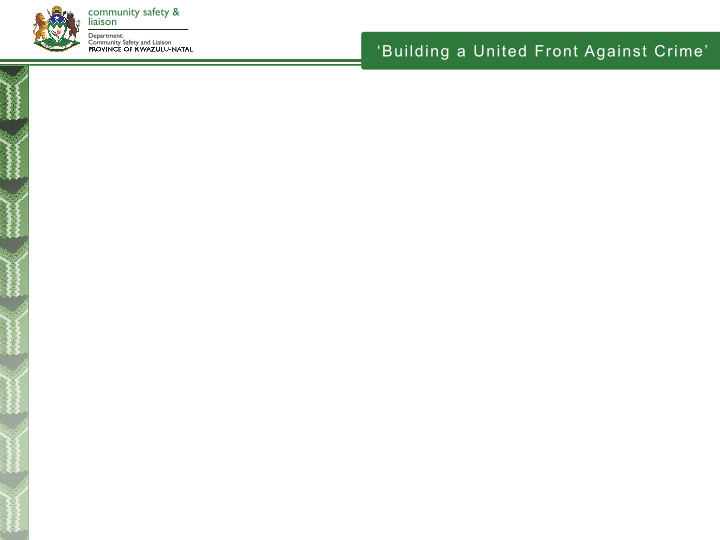 Turn-Around strategy based on Findings
There was excellent attendance and involvement of the SAPS in the said workshop with the station commanders and visible policing commanders 
The Department has now embarked on extending the Workshop on non-compliance to all Relief commanders 
The workshop with the Relief Commanders has been scheduled for 3-4 October 2017
The next DVA Compliance forum is scheduled for 20 October 2017 where it will be monitored to see if the issue of DVA non-compliance by members is being dealt with by station commanders
10
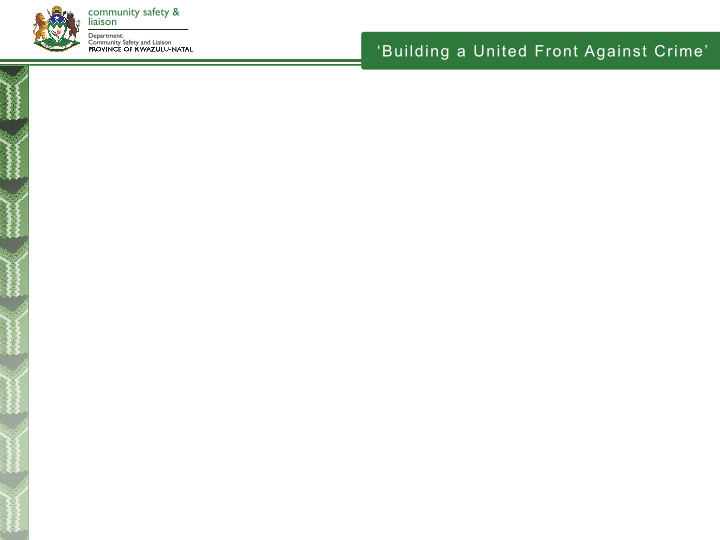 THANK YOU
11